Chané Jaguar Mask (PR25)
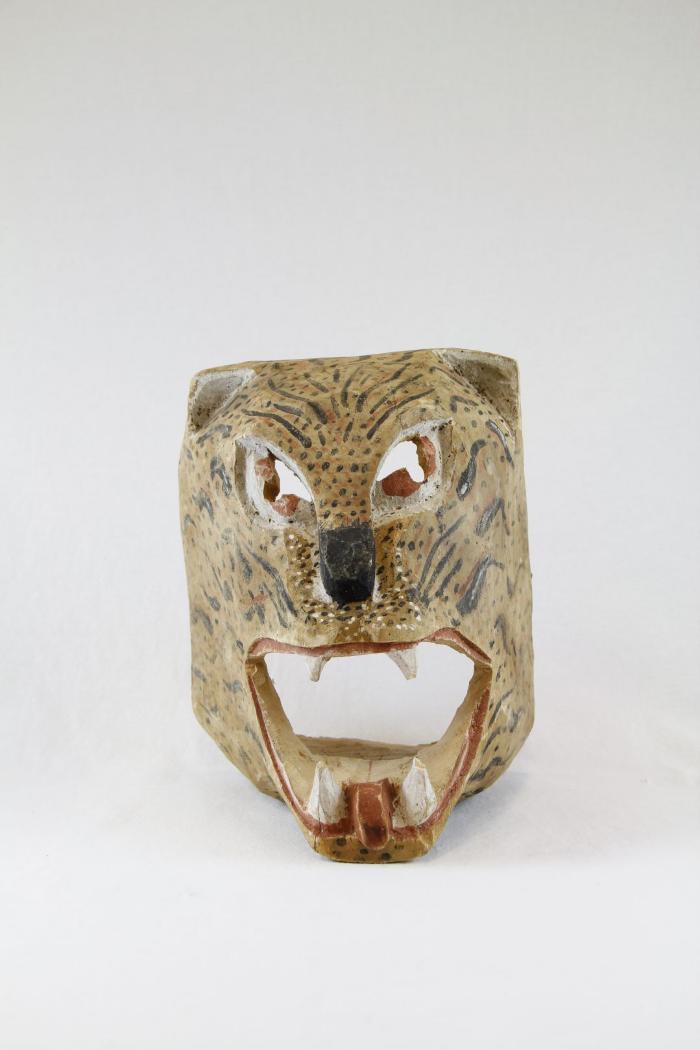